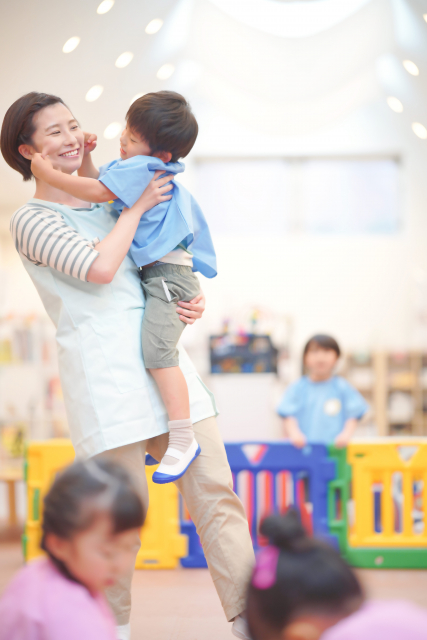 ○○幼稚園
保育補助パート募集
保育補助パート募集
子ども達と過ごす私は、
　　　　やっぱり一番いきいきしてる。
○○幼稚園
　　ココがおすすめ！
○○幼稚園
　　ココがおすすめ！
駅から徒歩5分！

小規模クラスで子ども達と
ゆったり関われる！

子ども達の「なぜ？」を大切に
する探求型教育を導入！

週3回・1日4時間～OK！
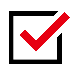 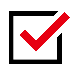 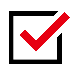 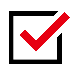 募集要項
○○幼稚園では、新人パートさんをしっかりと正規職員がサポートします。「保育経験がない…」「ブランクがあって心配…」という方も安心してご応募ください♪
3歳児～5歳児の中から皆様の適性にあったクラスに配属いたします。育児中など、ライフスタイルに応じて働き方についても相談を受けますので、お気軽にご相談ください。
・仕事内容：保育補助
・時　　給：1000円
　　　　　　（幼稚園教諭免許・保育士資格有＋100円）
・勤務日時：平日8時～18時の内4時間以上、　　　　
　　　　　　　 週3日以上
お問い合わせ・
ご応募はコチラから！
MAP
○○法人 ○○幼稚園

TEL:○○-○○○○- ○○○○
〒○○○- ○○○○
○○○○○○○○
QR